Прочитайте слова, на какие 2 группы их можно разделить?
В…ехал, в...юга, с…ела, вороб..и, л…ют, об…явление, руч…и, под…ехал
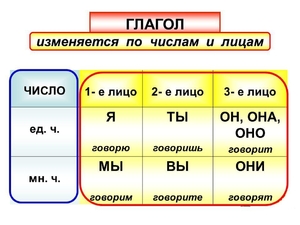 Образуйте от каждого глагола, глагол в форме 2 лица ед.ч.
Стоять-
Нести-
Гореть-
Постоять-
Принести-
Сгореть-
Запеть-
Замени глаголы в предложениях, на глаголы настоящего времени 2-го лица ед. ч.
Вхожу в лес и глажу берёзки ладонью. Лежу на душистой траве, гляжу в небо, мечтаю, пою песни.
Подведём итог урока
Какую тему сегодня повторяли?

на какие вопросы отвечают глаголы 2 лица ед.ч. наст. и буд. времени?

Какие личные окончания имеют глаголы 2 лица ед.ч. наст. и буд. времени?